8.3 Angle Relationships
SPI 6.4.2: I will learn to understand relationships of angles
Congruent angles have the same measure.
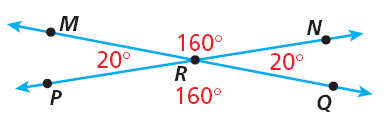 Vertical angles are formed opposite each other when two lines intersect. Vertical angles have the same measure, so they are always congruent.
MRP and NRQ are vertical angles.
MRN and PRQ are vertical angles
Vocabulary
congruent
vertical angles
adjacent angles
complementary angles
supplementary angles
MRN and NRQ are adjacent angles. They share vertex R and RN.
NRQ and QRP are adjacent angles. They share vertex R and RQ.
Adjacent angles are side by side and have a common vertex and ray. Adjacent angles may or may not be congruent.
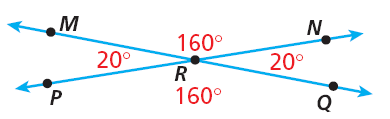 Complementary angles are two angles whose measures have a sum of 90°.
65° + 25° = 90°
LMN and NMP are complementary.
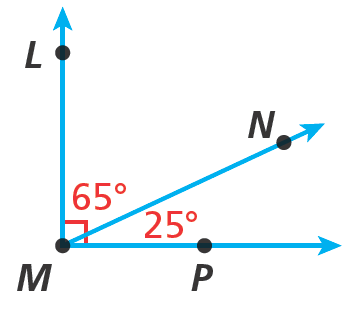 Supplementary angles are two angles whose measures have a sum of 180°.
65° + 115° = 180°
GHK and KHJ are supplementary.
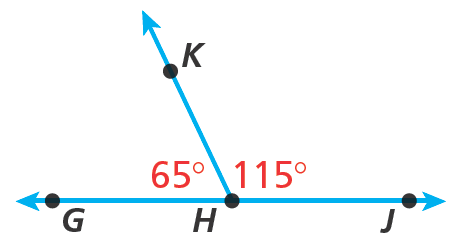 Identify the type of each angle pair shown.
5	       6
5 and 6 are opposite each other and are formed by two intersecting lines.
They are vertical angles.
Identify the type of each angle pair shown.
7 and 8 are side by side and have a common vertex and ray.
7 8
They are adjacent angles.
Find each unknown angle measure.
The angles are complementary.
1
71°
Find each unknown angle measure.
The angles are supplementary.
125°
2
Additional Example 2C: Identifying an Unknown Angle Measure
Find each unknown angle measure.
The angles are vertical angles.
3
82°
m3 = 82°
Vertical angles are congruent.
M
L
80°
x
y
J
K
N
Find each unknown angle measure.
JKL and MKN are congruent.
Find each unknown angle measure.
The angles are complementary.
d
65°
Find each unknown angle measure.
The angles are supplementary.
145°
s
Find each unknown angle measure.
The angles are vertical angles.
t
32°
C
D
50°
x
y
A
B
E
Find each unknown angle measure.
ABC and DBE are congruent.
Lesson Quiz
1. Identify the type of angle                                  pair shown.


Find each unknown angle measure.
2. The angles are vertical angles.		

3. The angles are supplementary.
6
7
adjacent
d
d = 130°
130°
x = 45°
135°
x
Lesson Quiz for Student Response Systems
2. Identify the unknown angle measure if the angles are complementary. 

A. 40 			
B. 50 			
C. 90 
D. 140
A
40
Lesson Quiz for Student Response Systems
3. Identify the unknown angle measure if the angles are supplementary. 

A. y = 145 			
B. y = 125 			
C. y = 90
D. y = 35
A
55